Книги 
нашего детства
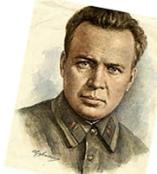 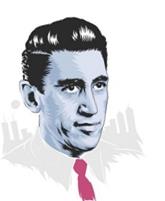 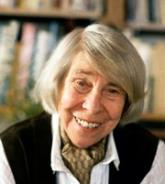 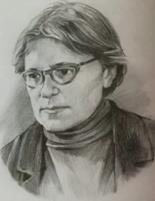 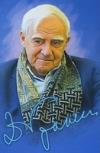 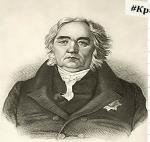 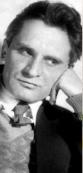 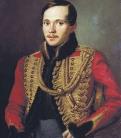 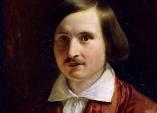 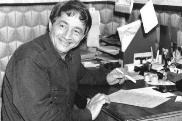 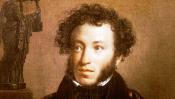 КВИЗ-ИГРА
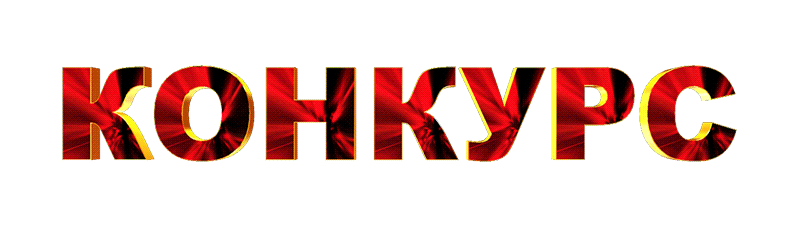 1
«Скажите, как его зовут?»
Мужчина в 12 вершков роста, богатырски сложенный и глухонемой от рождения.
Девочка, тринадцати лет, красивая, черноглазая и черноволосая. Одета в  рубаху длинную, на шее монисто из русских полтинников
Это хороший тульский мастеровой, простодушный и даровитый, наивный, но с русской лукавинкой. Он совершил диво – дивное, усовершенствовал диковинку заморскую – подковал стальную аглицкую блоху
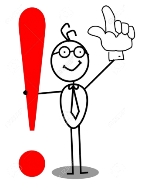 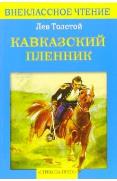 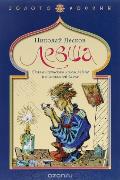 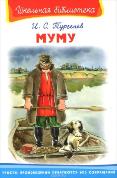 2
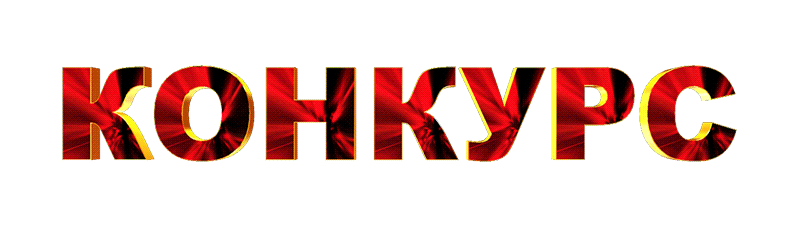 «Кто так говорил»
Чему  смеётесь,  над собой смеётесь
И с этой мыслью я засну, и никого не прокляну!...
Тройка, семёрка, туз! Тройка, семёрка, дама!
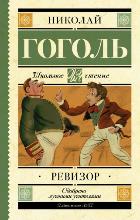 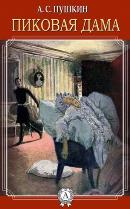 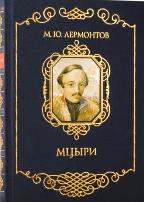 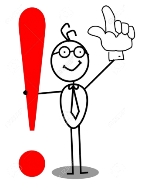 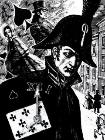 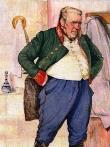 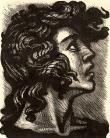 3
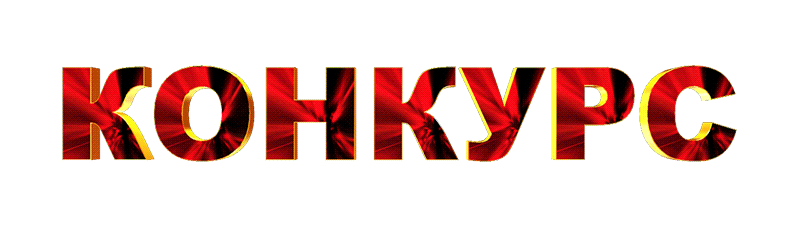 «Родник поэзии»
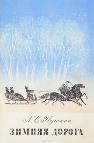 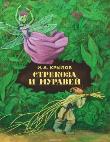 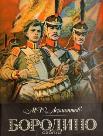 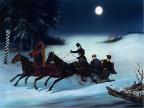 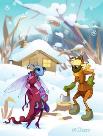 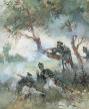 4
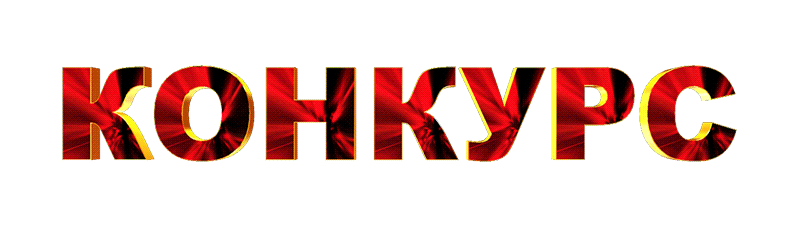 «Откуда эти строки?»
«Приехавший по именному повелению из Петербурга чиновник требует вас сей же час к себе. Он остановился в гостинице»
«Вот злонравия достойные плоды»
«Ну, Лексей, - ты не медаль, на шее у меня – не место тебе, а иди-ка ты в люди… И пошёл я в люди»
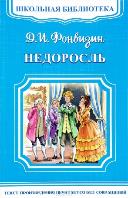 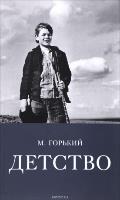 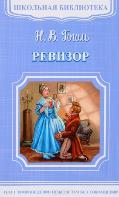 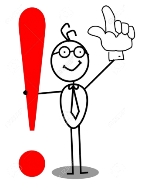 5
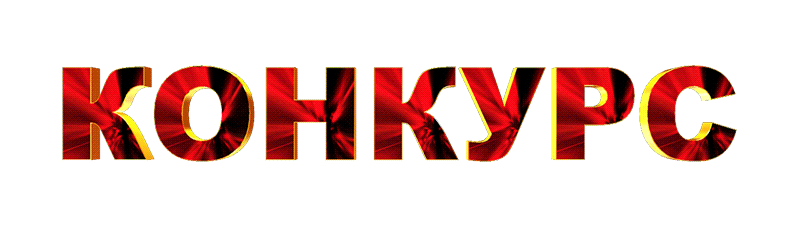 «Народная мудрость»
Назовите эпиграф к повести А. С. Пушкина «Капитанская дочка»
Назовите эпиграф к рассказу А. С. Пушкина «Барышня-крестьянка»
Назовите эпиграф к комедии Н. В. Гоголя «Ревизор».
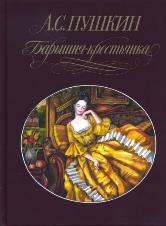 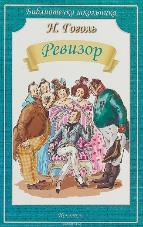 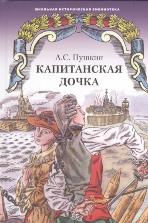 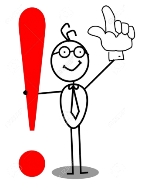 На зеркало неча пенять, 
Коли рожа крива.
Во всех ты, Душенька, нарядах хороша.
Береги честь смолоду.
6
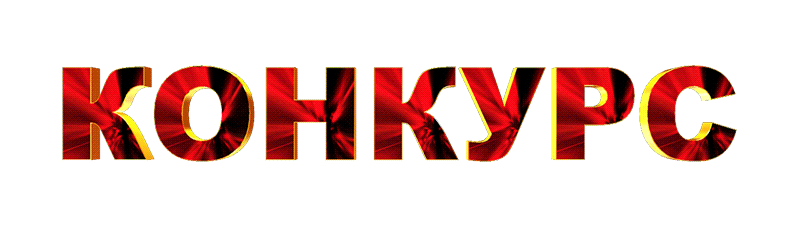 «Фамилия героя»
Назовите фамилию знахаря, который умел заговаривать зубную боль. Известно, что звали его Яков Васильевич
Назовите фамилию купца, погибшего за честь  красавицы - жены Алёны Дмитриевны. Известно, что звали его Степан Парамонович
Назовите фамилию мелкого чиновника,  которого ограбили на улице, сняли верхнюю одежду. Известно, что звали его Акакий Акакиевич
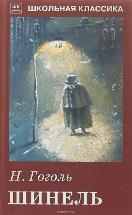 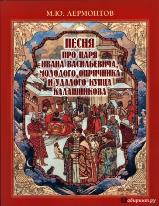 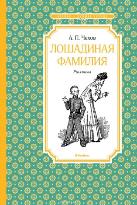 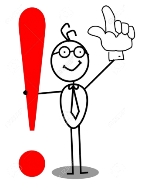 Башмачкин
Овсов
Калашников
7
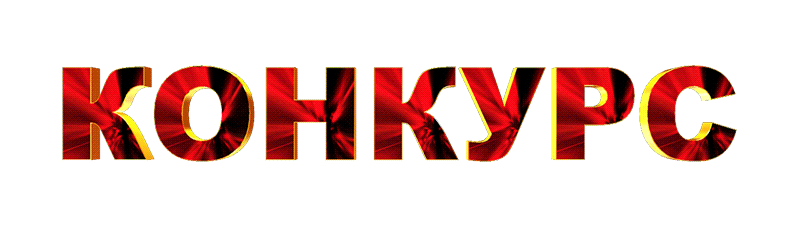 «Вот моя деревня»
Место жительства кузнеца  Вакулы
Родное село Владимира Андреевича Дубровского
Родное село  богатыря Ильи Муромца
село Кистенёвка
Диканьки
Карачарово
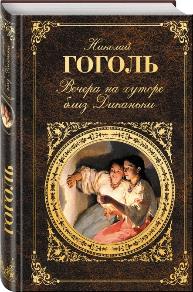 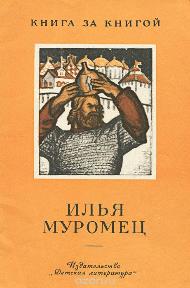 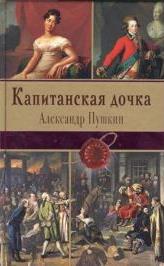 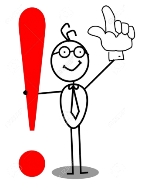 8
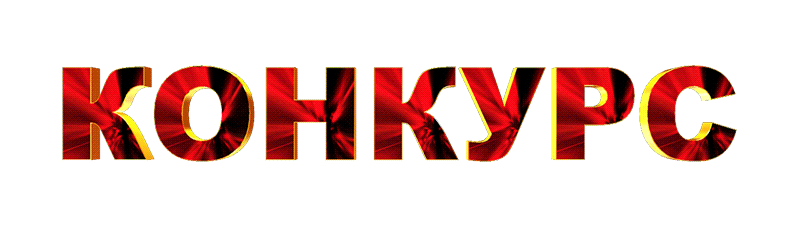 «Давайте познакомимся»
Черномор
Грэй
Ихтиандр
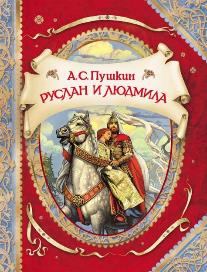 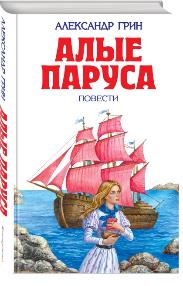 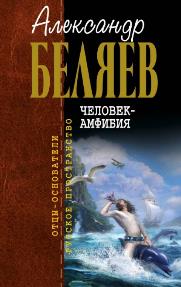 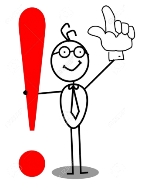 9
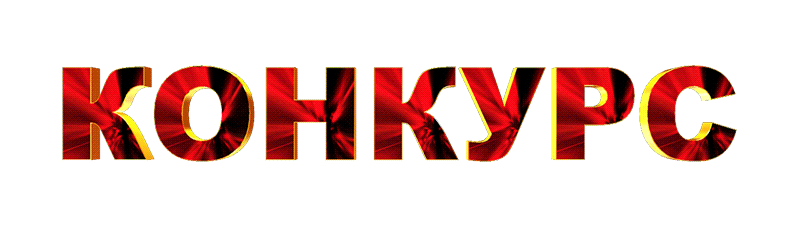 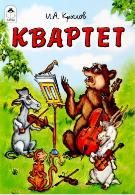 «Крылатые слова»
А вы, друзья, как ни садитесь,
Всё в музыканты не годитесь
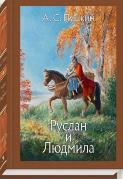 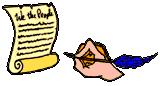 Дела давно минувших дней, 
Преданья старины глубокой
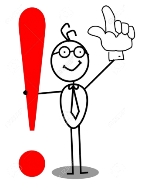 Не хочу учиться, хочу жениться
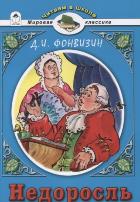 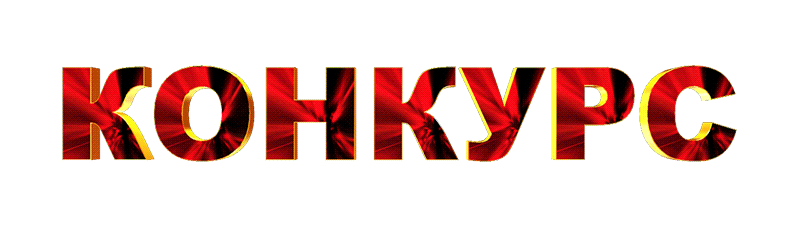 10
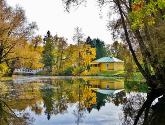 «Дорогие сердцу места»
Болдино
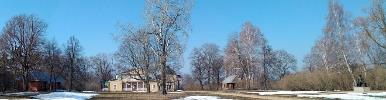 Тарханы
Ясная поляна
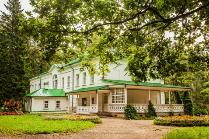 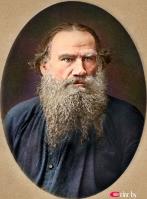 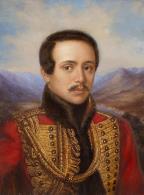 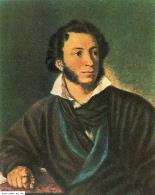 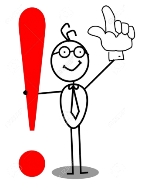 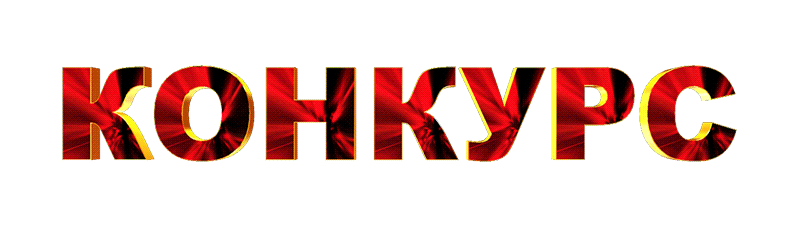 11
«От былины до считалки»
Фонвизин «Недоросль»; 
«Илья Муромец и Соловей - Разбойник»
комедия, былина
Тургенев «Бежин луг»; 
Лермонтов «Песнь про купца Калашникова»
рассказ, поэма
Крылов «Зеркало и обезьяна»; 
Гоголь «Тарас Бульба»
басня, повесть
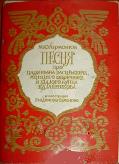 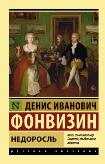 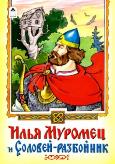 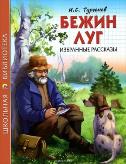 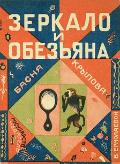 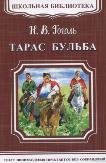 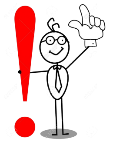 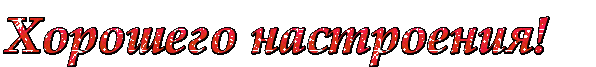 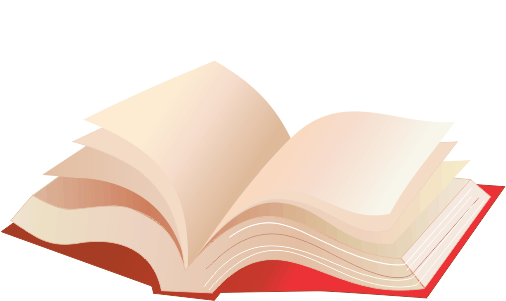 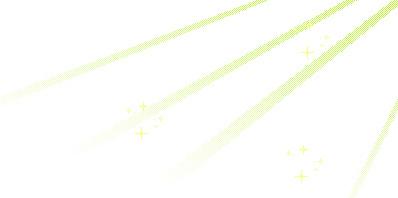